KAKOVOSTNO BARVNO NASPROTJE
8. razred
ČISTE, NASIČENE BARVE

LOČIMO ŠTIRI NAČINE SPREMINJANJA BARVNE MOČI ALI KAKOVOSTI:

Z DODAJANJE BELE BARVE
Z DODAJANJEM VODE
Z DODAJANJEM ČRNE, SIVE BARVE
KADAR ČISTE BARVE MEŠAMO  MED SEBOJ.
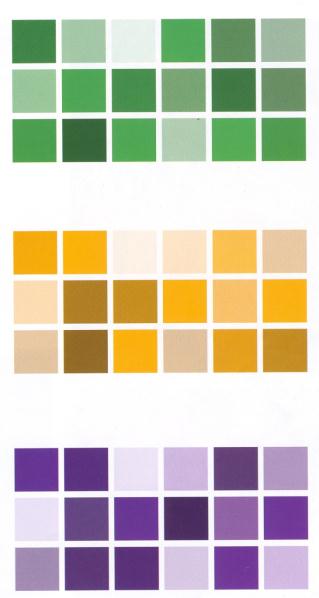 O VREDNOSTNEM ALI KAKOVOSTNEM BARVNEM NASPROTJU GOVORIMO TAKRAT, KADAR ČISTE, NASIČENE, MOČNE BARVE NASTOPAJO V KOMBINACIJI Z MOTNIMI, NEČISTIMI BARVAMI, NASTALIMI BODISI Z DODAJANJEM ČRNE, BELE ALI SIVE BARVE BODISI Z MEŠANJEM ČISTIH BARV.
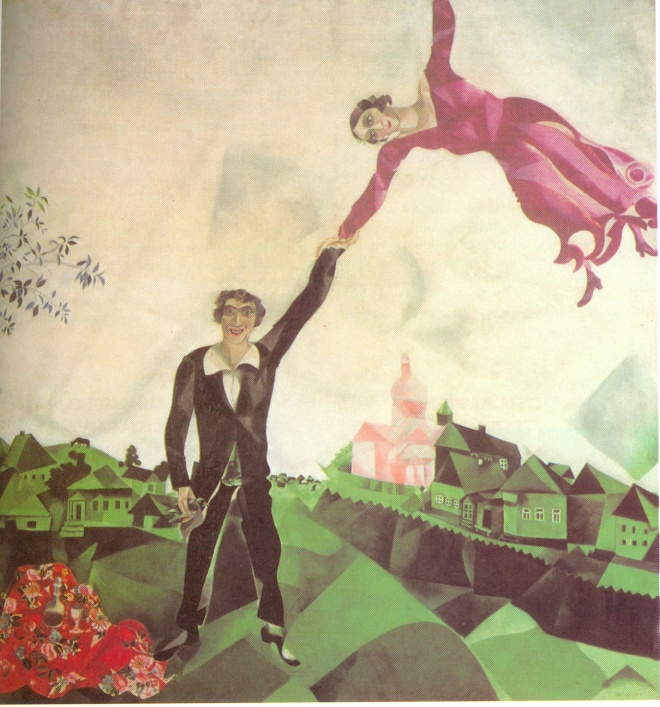 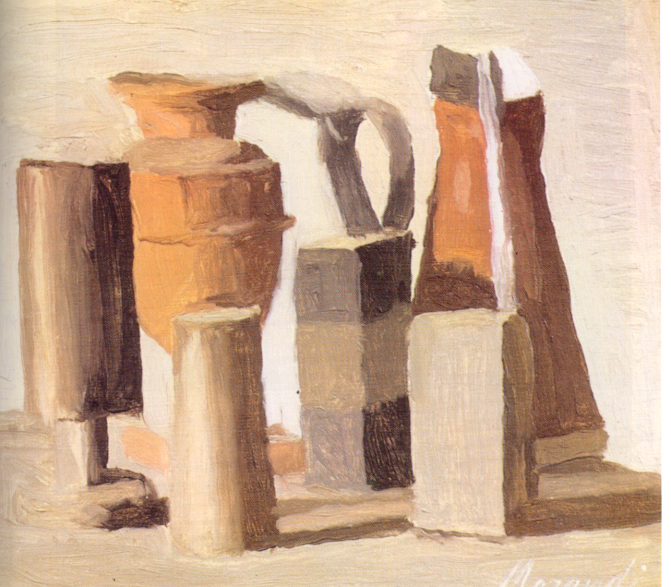 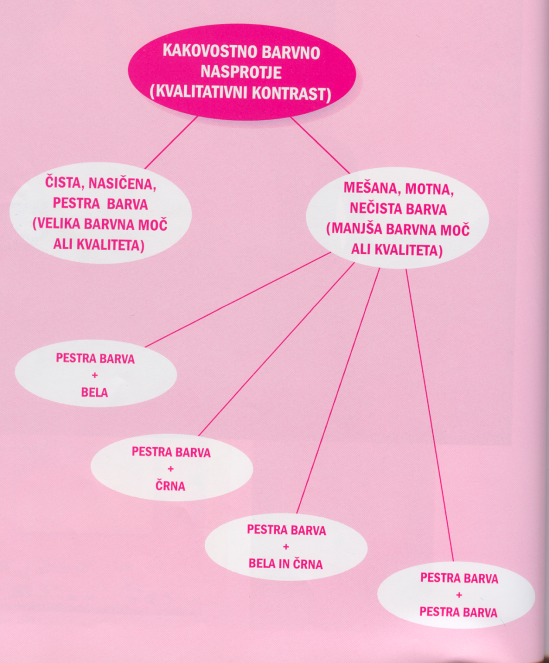 Likovna naloga:

Naslikaš barvno kompozicijo v kombinaciji čiste (nasičene, pestre) in nečiste barve (mešane barve z belo in črno barvo, vodo).
Motiv: NARAVA
Slikaš lahko tudi z računalniškim programom ArtRage, Slikar…

Za realizacijo nalogo boste imeli na voljo 14 dni (do 5. 6. 2020). 
Slike mi pošljite na moj email brane.lazic@os-volicina.si

Želim vam veliko ustvarjalnosti in ostanite zdravi,
učitelj Brane